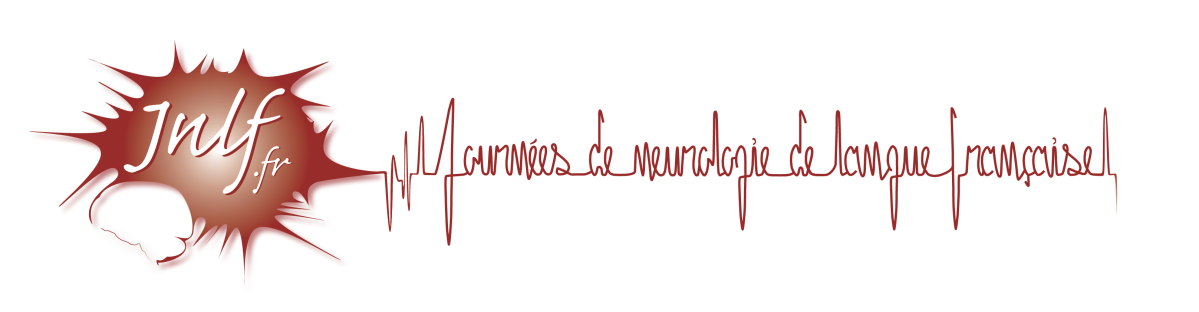 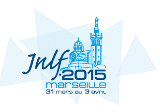 Place de la détection des troubles du rythme cardiaque dans l’AVC ischémique
Dr Silvia DI LEGGE
Service de Neurologie, UNV
CH d’Aix-en-Provence
1
DECLARATION DES CONFLITS D’INTERETS
Jnlf Marseille 2015
Pas de conflicts d’intérêts à declarer
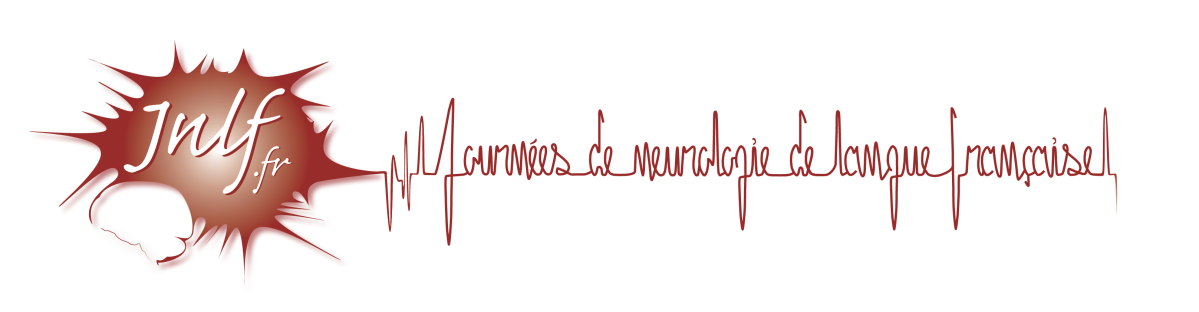 Resumé
FA: epidemiologie

FA et infarctus cérébrale

Méthodes de détection de la FA  


Les traitements anti-arythmiques et les anticoagulants ne seront pas objet de cette presentation
3
Prevalence des maladies cardiovasculaires aux EU
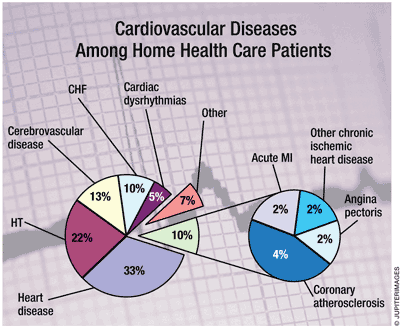 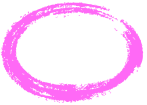 Pal S, U.S. Pharm 2010, 35 (2):10
4
FA: epidemiologie
Prévalence: 
Europe: 1.9%-2.9% (doublé dans la dernier décennie) 
US: 3% (projection pour l’année 2015) 			
H:F = 1.2:1
Incidence: 0.21-0.41 pour1,000 person/ans

Projection pour l’année 2030*: 
Prévalence: 14-17 millions des sujets avec FA 
Incidence: 120,000-215,0000 nouveaux cases /an

Phénomène sous-estimé: 10%-25% la FA est asymptomatique
Go AS, et al. JAMA 2001; Zoni-Berisso M, et al. Clinical Epidemiology, 2014
* Selon l’estimation de la progression démographique en Europe (EUROSTAT, 2010)
5
Distribution de la prévalence (% de la population) de la FA selon l’age
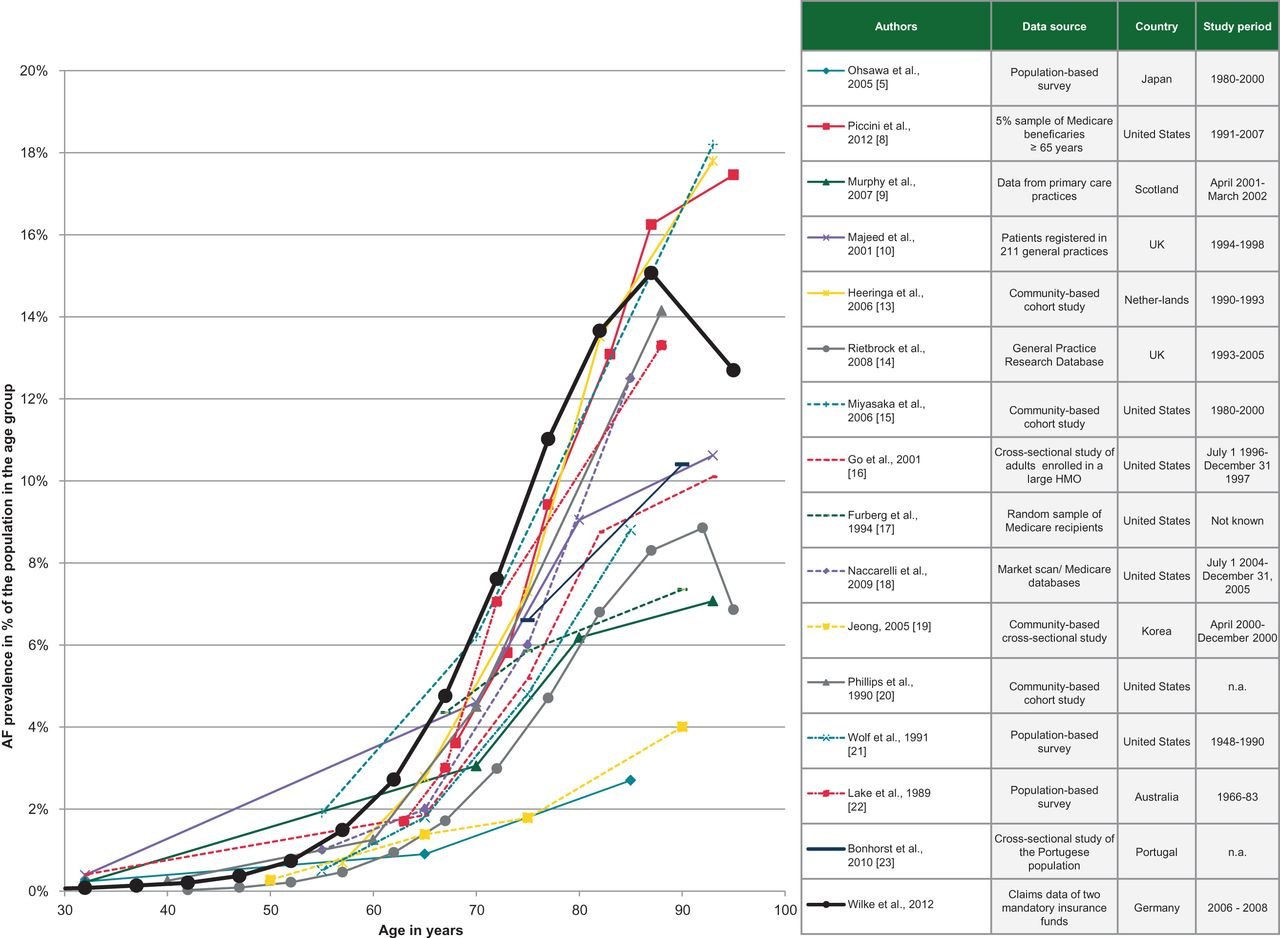 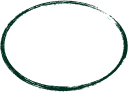 6
Wilke T et al. Europace, 2012
FA: caractéristiques
La plus fréquente des troubles du rythme cardiaque (>60 ans): action non cordonnées des celles myocardiques auriculaires, entrainant une contraction anarchique des oreillettes

Types de FA: 
50% permanente, 25% persistante, 25% paroxystique (FAP=     > 30 sec)

Maladies concomitantes: 
coronaropathie, valvulopathies, cardiomyopathies
Comorbidités: 
HTA, diabetes, insuffisance cardiaque, insuffisance rénale, infarctus cérébrale, broncho-pneumopathie chronique obstructive, troubles cognitives
7
Evolution de la FA de paroxystique à permanente en presence de conditions 
 concomitantes et favorisantes la FA: age ≥75 ans, HTA, diabetes, 
cardiomyopathie, insuffisance cardiaque, valvulopathie ou substitution valvulaire
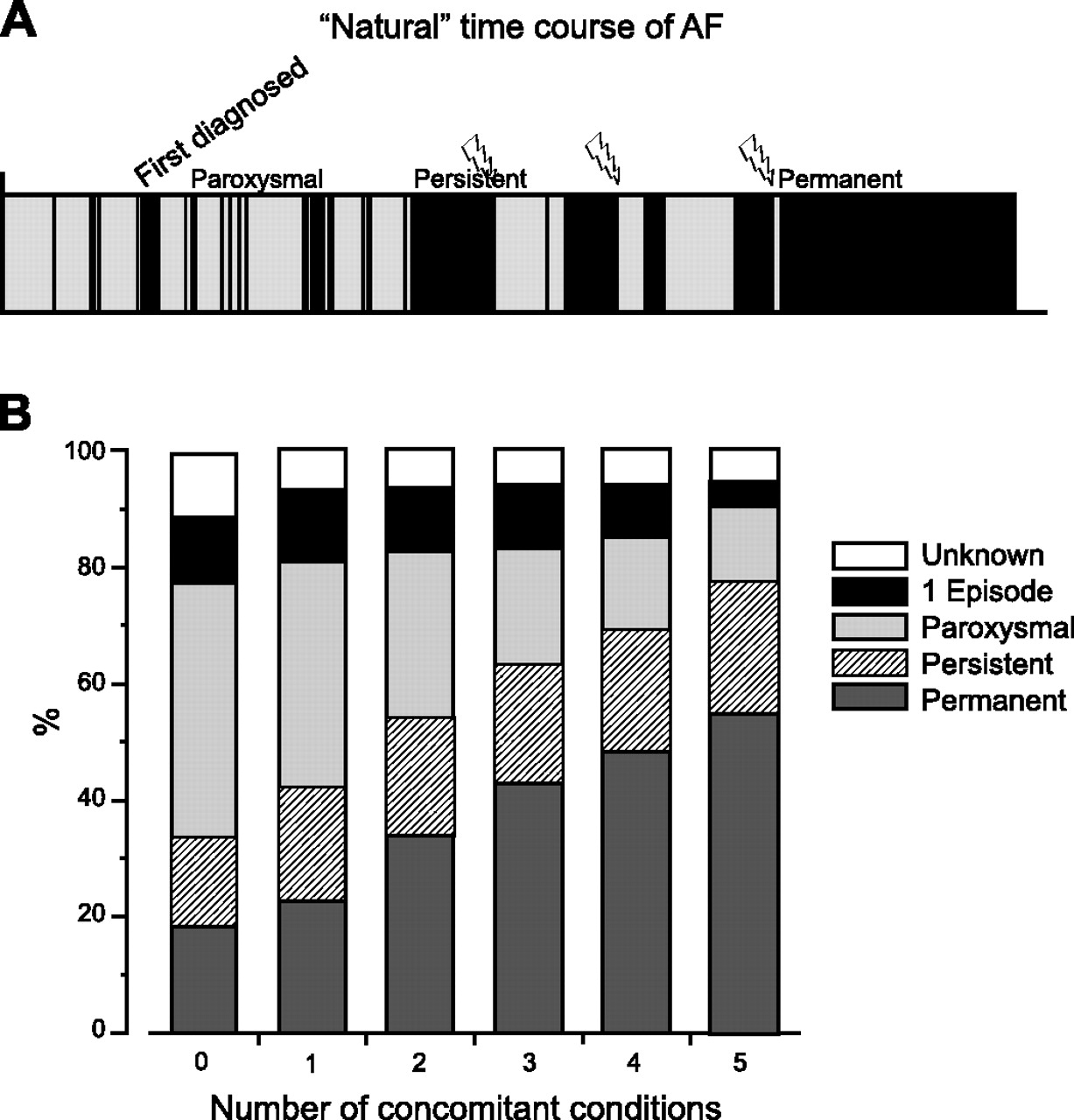 8
Nabauer M, The Registry NETwork on Atrial Fibrillation, Europace, 2009
1,0
0
2
4
6
8
10
12
14
16
18
20
La FA est associée à un risque augmenté d’AVC (1,2),  d’insuffisance cardiaque (2) et de décès (2,3)
0,8
0,6
Décès ou hospitalisations cardiovasculaires (2)
0,4
0,2
0,0
Femme sans FA(n = 8 307)
Probabilité de survie 
sans événement ajustée à l’âge
Homme sans FA
(n = 6 999)
Homme avec FA
(n = 53)
Femme avec FA
(n = 47)
Suivi, années
9
Wolf PA et al. Atrial fibrillation as an independent risk factor for stroke : the Framingham Study. Stroke 1991 ; 22 : 983-8. 
Stewart S et al. A Population-Based Study of the Long-term Risks Associated with Atrial Fibrillation : 20-Year Follow-up of the Renfrew/Paisley Study.  Am J Med 2002 ; 113 : 259-64. 
Benjamin E et al. Impact of Atrial Fibrillation on the Risk of Death : The Framingham Heart Study.Circulation.1998 ; 98 : 946-52.
Prévalence de la FA en fonction de l’âge et % d’AVC attribuable à la FA
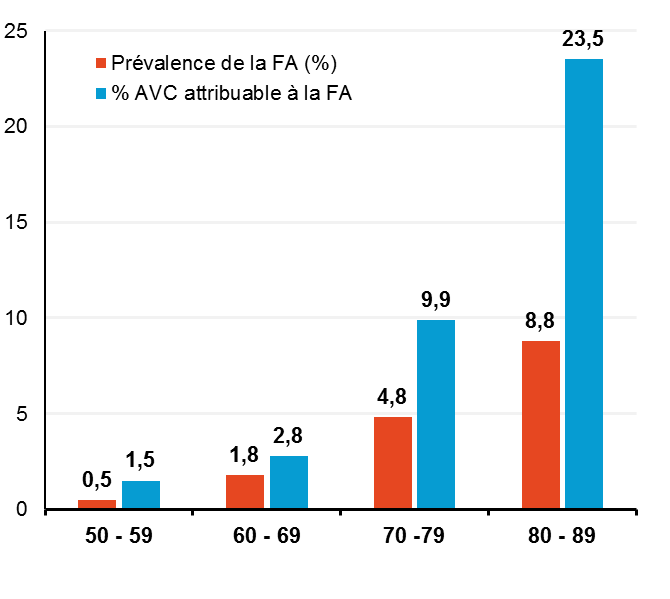 Wolf PA et al. Atrial fibrillation as an independent risk factor for stroke: the Framingham Study. Stroke 1991; 22: 983-8.
10
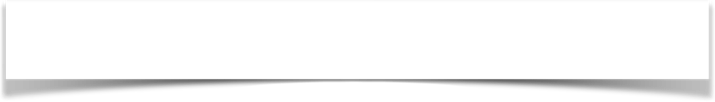 FA: autres chiffres
* 130,000 nouveaux cas d'AVC/an dont 20 % attribuables à la FA soit 
   26,000 nouveaux cas/an dus à la FA soit environ 3 cas/heur.
Risque d’AVC: augmenté de 5 fois 
Risque de décès: augmenté de 2 fois
20% des AVC sont lies a la FA (>80 ans: 25%)
La FA est la cause cardiaque la plus fréquente d’infarctus cérébral (45%) 
En France, la FA est responsable d’1 AVC toutes les 20 minutes*
Guidelines for the management of atrial fibrillation. The task force for the management of atrial fibrillation of the European  Society of Cardiology (ESC).  Eur Heart J 2010 ; 31 : 2369-2449.. 
Ministère de la santé et des sports. La prévention et la prise en charge des accidents vasculaires cérébraux en France : 2009. www.sante.gouv.fr
HAS. Guide ALD. Accident vasculaire cérébral mars 2007. www.has-sante.fr
11
Méthodes pour la détection de la FA
12
FAP et risque thromboembolique
Forme récurrente auto-limitante, (> 30 sec) peut se presenter par un episode isolé ou par « cluster » d’arythmie de durée variable

 Asymptomatique 

 Le risque embolique depends de la durée de la tachyarythmie, car dans la phase de retour au RS, l’auricule gauche présente un période de dysfonctionnement mécanique transitoire

 Existe-t-il un cut-off pour le risque thromboembolique?
 MOde Selection Trial (MOST): FAP> 5 min facteur predictif independent d’AVC/embolie systémique
 Etude ASSERT: FAP>6 min a été détecté en 51% des patients qui ont eu un AVC/embolie systémique
Raymond CS et al. Circulation 2011; Glotzer TV et al. Circulation, 2003; Brambatti M et al. Circulation 2014
13
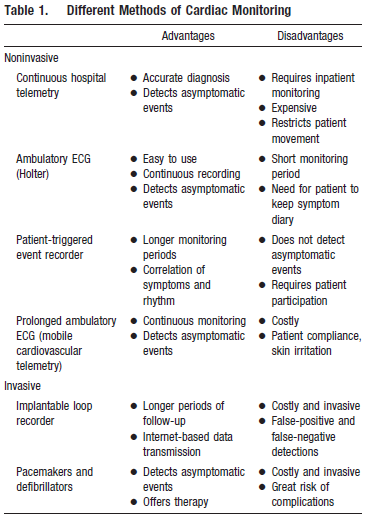 Raymond CS et al. Circulation 2011
ECG de surface
Implants sous-cutanées
Systèmes d’enregistrement intracardiaques
14
Méthodes de monitorage cardiaqueECG de surface
Non invasive 				Avantages 					Désavantages

Télémétrie 				Diagnostic exact 			Nécessité d’
intra-hospitalier			Detection d’événements	hospitalisation 									asymptomatiques			du patient				
															
														Coûteux	
															
														Limitations des 																mouvements du patient
15
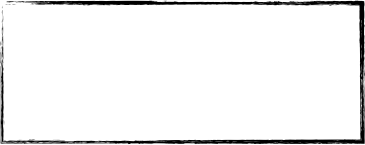 de 3 à 12 derivations

analyse informatique des données

lecture par cardiologue
Méthodes de monitorage cardiaque
ECG de surface
Non invasive 				Avantages 					Désavantages

Holter ECG en			Facilité d’utilisation			Courte période de 		ambulatoire											surveillance 
						Enregistrement continue		Nécessité que le patient 														garde une agenda des 															symptômes 
						Détection d’événements														asymptomatiques
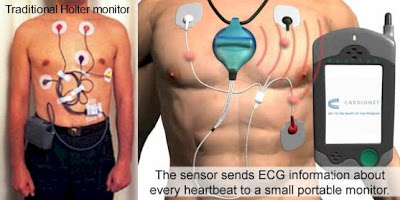 16
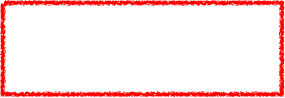 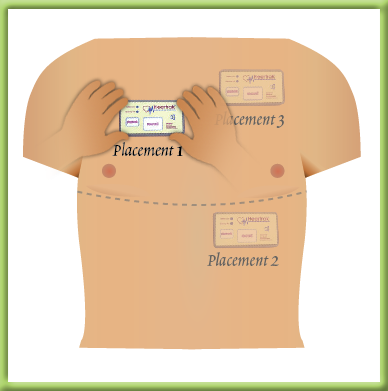 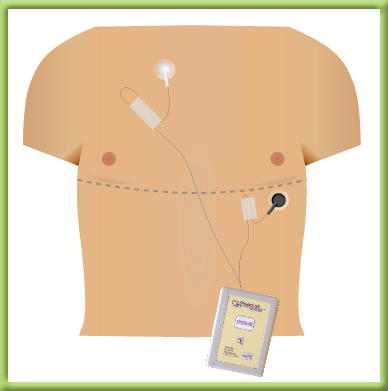 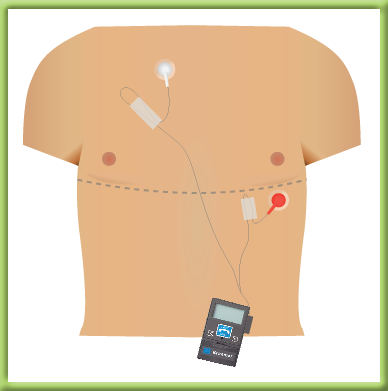 de 4 à 6 semaines
porté toujours ou seulement si nécessaire
Looping-Memory Event Recorders
Auto-Trigger Event Monitors
Non-Looping (Chest plate) Event Recorders
Méthodes de monitorage cardiaqueECG de surface
Non invasive 					Avantages 					Désavantages

Détecteur d’événements		Période de monitorage	Pas de détection
déclenchés par le patient		plus long					d’événements 
															asymptomatiques
								Corrélation entre 																les symptoms 				Nécessité
								et le rythme cardiaque		de la participation
															du patient
Seulement les événements perçus par le patient et avec une durée > 3 minutes
17
Metodi di monitoraggio cardiaco
Méthodes de monitorage cardiaque
ECG de surface
Non invasive 				Avantages 					Désavantages

Holter ECG 				Enregistrement continue   Coûteux
prolongée 
(7-21 j) 					Detection événements 	Nécessité que le patient 							asymptomatiques				soit adherent 
														
														Irritations cutanées
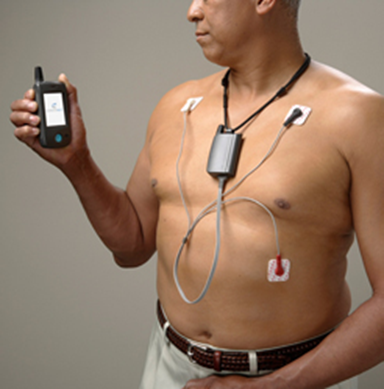 Relecture par un cardiologue  
problème de faux positifs a cause des potentiels musculaires ou artefacts des mouvements
18
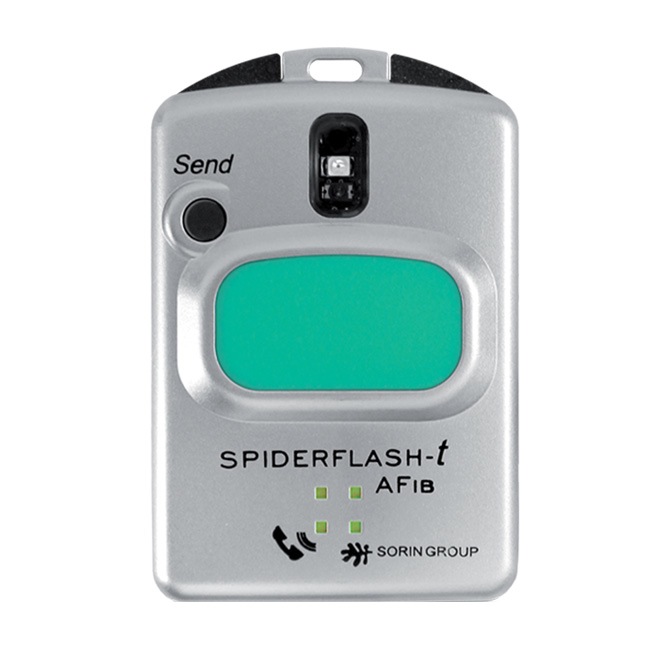 Monitorage ECG à long terme
Spiderflash-t 


Patients symptomatiques et asymptomatiques

1 pile AAA est suffisante pour des enregistrements prolongés: par exemple 2 canaux ECG pour une période de 14 à 40 j.

Les événements d’arythmie sont enregistrés et documentés en forme de tracé ECG de 3 façon différents:
 Auto-stimulé par des algorithmes indépendants: un pour la detection d’une anomalie et l’autre dédié à la FA.
 Activé par le patient quand il a un symptôme.
 Automatiquement à des horaires pré-établis (la programmation permet d’obtenir le numero, la durée, et le type de tracé ECG désiré).

En plus, en appuyant sur la touche "envoi", Spiderflash-t envoie 10 seconds d’ECG à toutes les numero téléphoniques qui sont équipées avec une interface compatible.
Méthodes de monitorage cardiaque
Monitorage sous-cutanées pour detection FA
Invasive 					Avantages 					Désavantages

monitor				Période de monitorage				Coûteux et invasive
implantable			plus long (jusqu’a 3 ans)		
														Nécessité de la 								Evénements symptomatiques 		collaboration du patient
					et asymptomatiques					pour télécharger
														les données
					Absence d’irritations															cutanées																		
					Détections des faux 	
					positifs et des faux négatifs
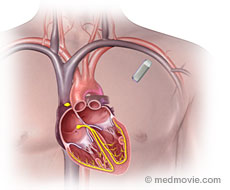 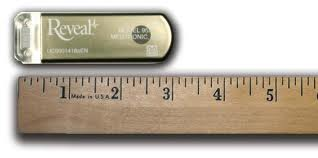 Analyse informatique avec algorithme 
Besoin d’un cardiologue qui contrôle les alarmes
20
Monitor cardiaque sous-cutanée
BioMonitor: Biotronik
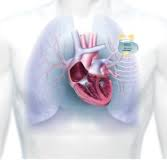 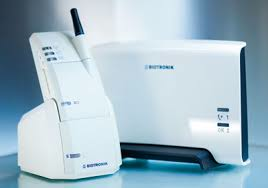 Email automatique
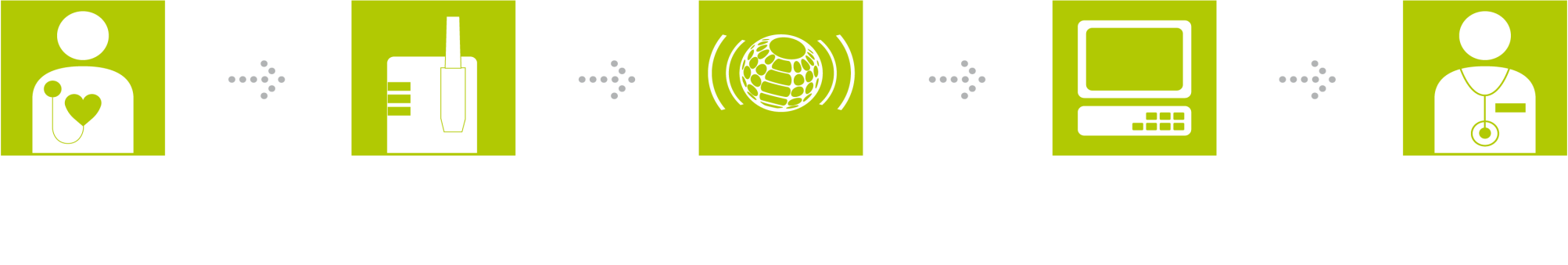 Cardio-Messenger
CM IIs
Réseaux mobiles
Centre de Service
Equipe médicale
Implant
Consultation 
sur Internet
Dispositif de nouvelle generation: les données sont téléchargées automatiquement, 
et des alertes sont déclenchées si un rythme anomal est détectée.
[Speaker Notes: CMIIs sans fil. Pas de bouton
Ca passe par l’Allemagne
Nuit
Transmission de routine ( tableau). Enregistre TLJ et transmet /14j sauf si évènement significatif:
 eri, impedance pb, contrôle capture desactivé, TSV > 6h ( total journée ou consecutive?), FC elevée,, si interrogation le jour on le saura par transmission nocturne

IEGM périodiques : 30s d’IEGM transmis tous les 30,60, ou 90 jours (10s natif, 10s stimulé, 10s détecté). 90 jds SETAM

EVIA caracteristiques:
Contrôle de capture atriale et ventriculaire : mesure automatique du seuil
Autosensing : ajustement de la sensibilité automatique
Easy AV: pour régler plus finement le délai AV
CLS: détection des variations d‘impédance intracardiaque provoquées par les variations de contractilité du myocarde, réagit au stress mental. Thérapie physiologique, qui réduit la FA (cf. The BURDEN II Study PAE 2008)
Vp suppression : pour éviter toutes stimulation inutile. En mode physiologique ADI(R) et rebascule en DDD(R) si pas de rythme spontané]
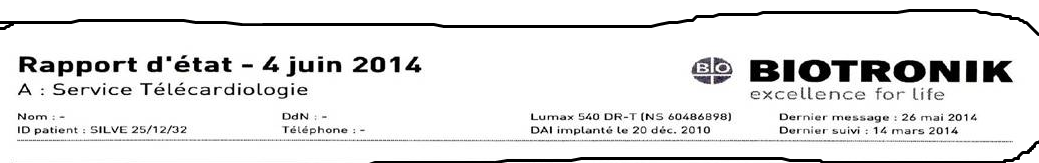 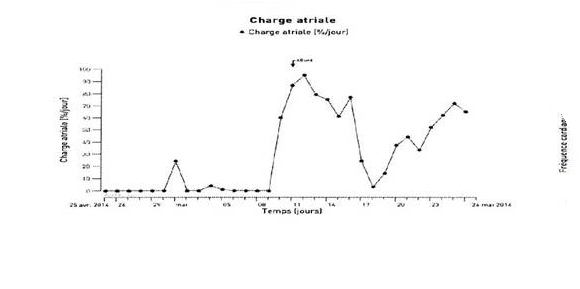 AVC ischémique
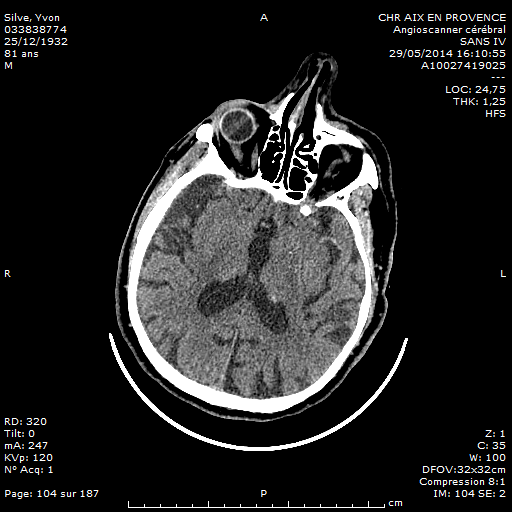 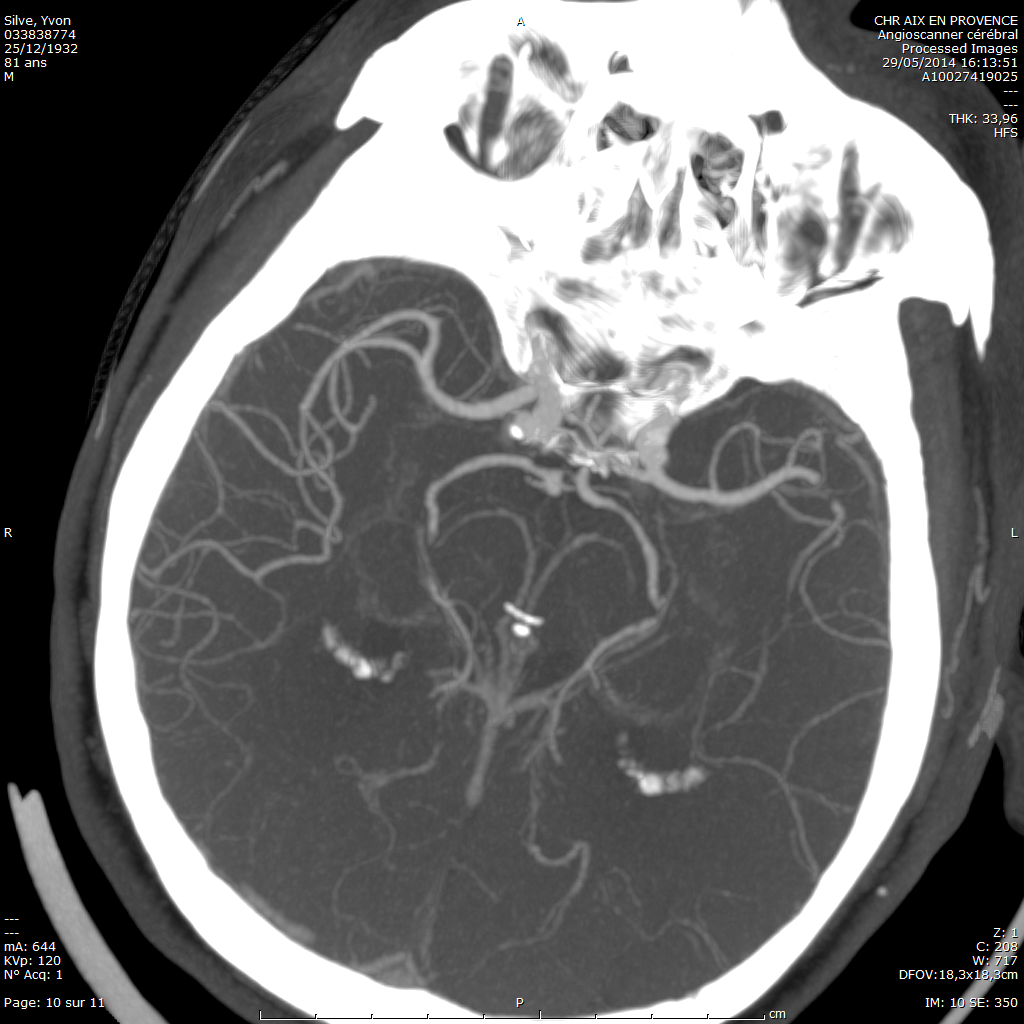 Occlusion 
De l’artère cérébrale 
moyenne gauche 
de la bifurcation
Qui surveille?
Le cardiologue contrôle les sites tous les matins

Alarme rouge: défibrillateur désactivée non réactivée, pile fin 	de vie, sonde cassée, chocs

Alarme jaune: accès de fibrillation auriculaires

Coût de la télécardiologie? gratuit
Coût des communications? gratuit 
Fréquence des contrôles à l’hôpital? 1 contrôle tout les 6 mois => 1/an 
Confidentialité ? oui CNIL (Comité National de l’Informatique et des Libertés)
Méthodes de monitorage cardiaque
PM/défibrillateurs
Invasive 					Avantages 					Désavantages

PM/défibrillateurs			Detection 					Coûteux et invasive

							d’événements 				Risque de 											asymptomatiques			complications
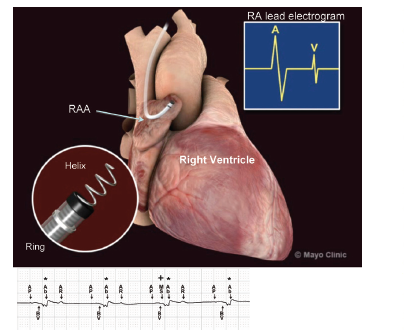 PMK et défibrillateurs à double chambre sont les seuls qui enregistrent l’arythmie atrial en presence d’une réponse ventriculaire normal
La durée de la batterie est de 5 à 12 ans
Analyse informatique des données
CR du cardiologue
24
Quelle méthode est la plus efficace pour la détection de la FAP ?
The black bar on the bottom shows the biological sequence of periods of AF (black) and periods of sinus rhythm (grey). 
Monitored times are shown in red in each line. Longer ECG monitoring intervals will result in higher AF detection rates. pAF: 
paroxysmal AF, no AF: no atrial fibrillation.
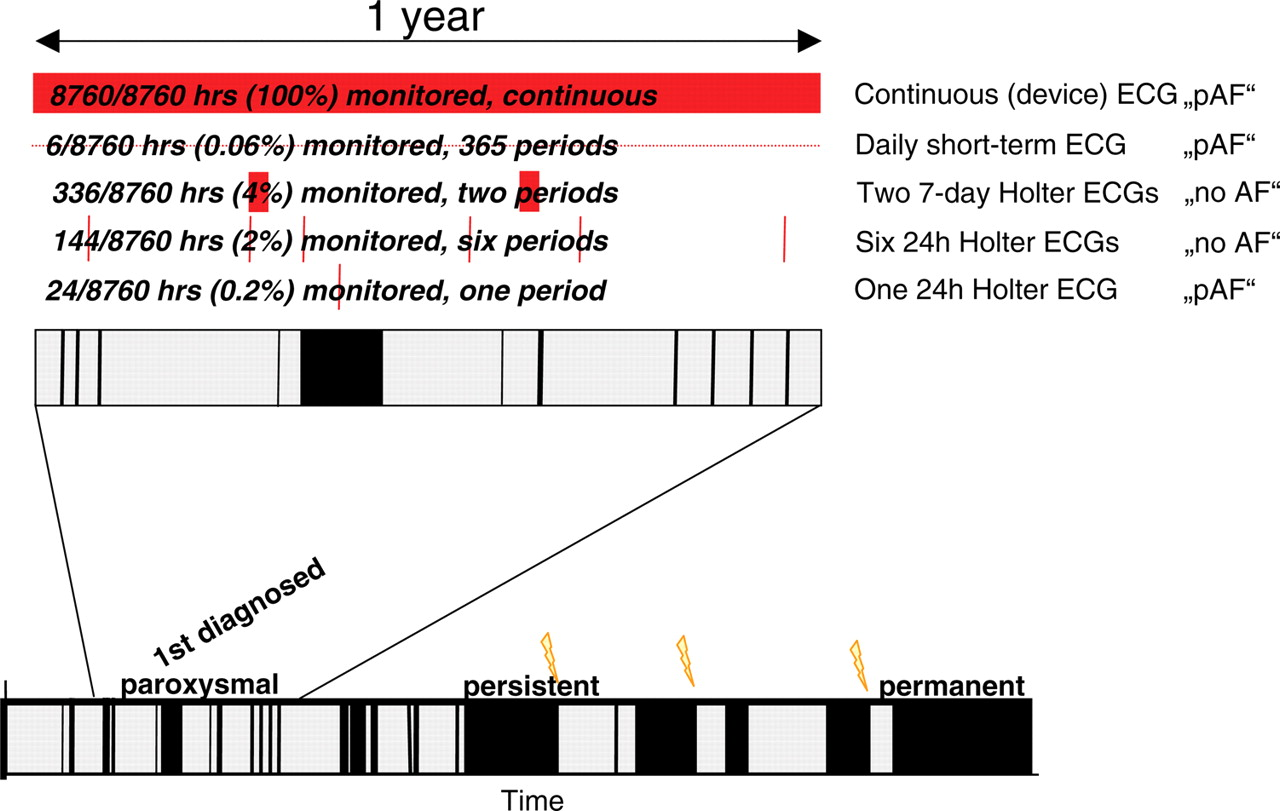 Kirchhof P et al. Europace, 2009
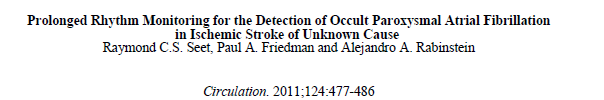 séries consécutives
minimum 12 h d’enregistrement
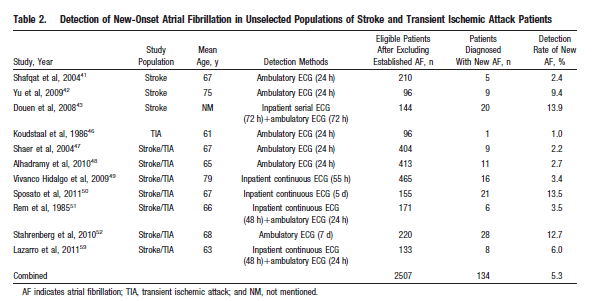 **
*
26
* Not crucial early initiation of monitoring
** Crucial early initiation of monitoring
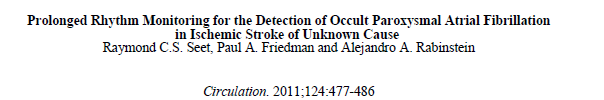 séries consécutives
minimum 12 h d’enregistrement
Almeno 12 ore
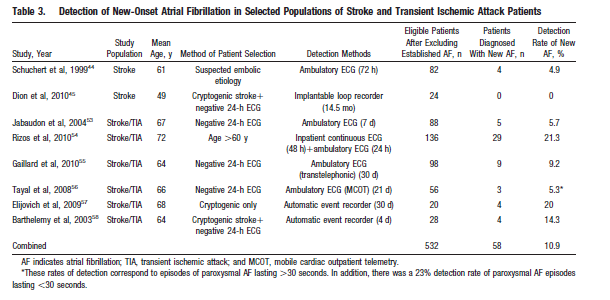 27
Cryptogenic Stroke and underlying Atrial Fibrillation (CRYSTAL AF)
RCT pour l’évaluation de l’efficacité du monitorage à long terme pour la détection de la FAP (>30 sec) chez les patients avec AVC cryptogénique 

 50 sites en Europe, Canada, US

 441 patients (age>40 ans): ECG Holter 24 h (minimum) < 90 jours de l’AVC 

 Randomisation 1:1: monitorage « standard » de l’arythmie (bras controle) contre la pose d’un monitor cardiaque sous-cutanée  (Reveal XT; Medtronic, Inc, Minneapolis, MN) (bras à monitorage continu)

 End-point primaire: détection de la FA dans les 6 premiers mois post-AVC. Minimum follow-up: 12 mois
28
Cryptogenic Stroke and underlying Atrial Fibrillation (CRYSTAL AF)
Reveal XT: de la mesure d’un clé USB, le monitor est insérée ou dessous de la peau avec une procedure peu invasive (15 à 30 min) sous anesthésie locale
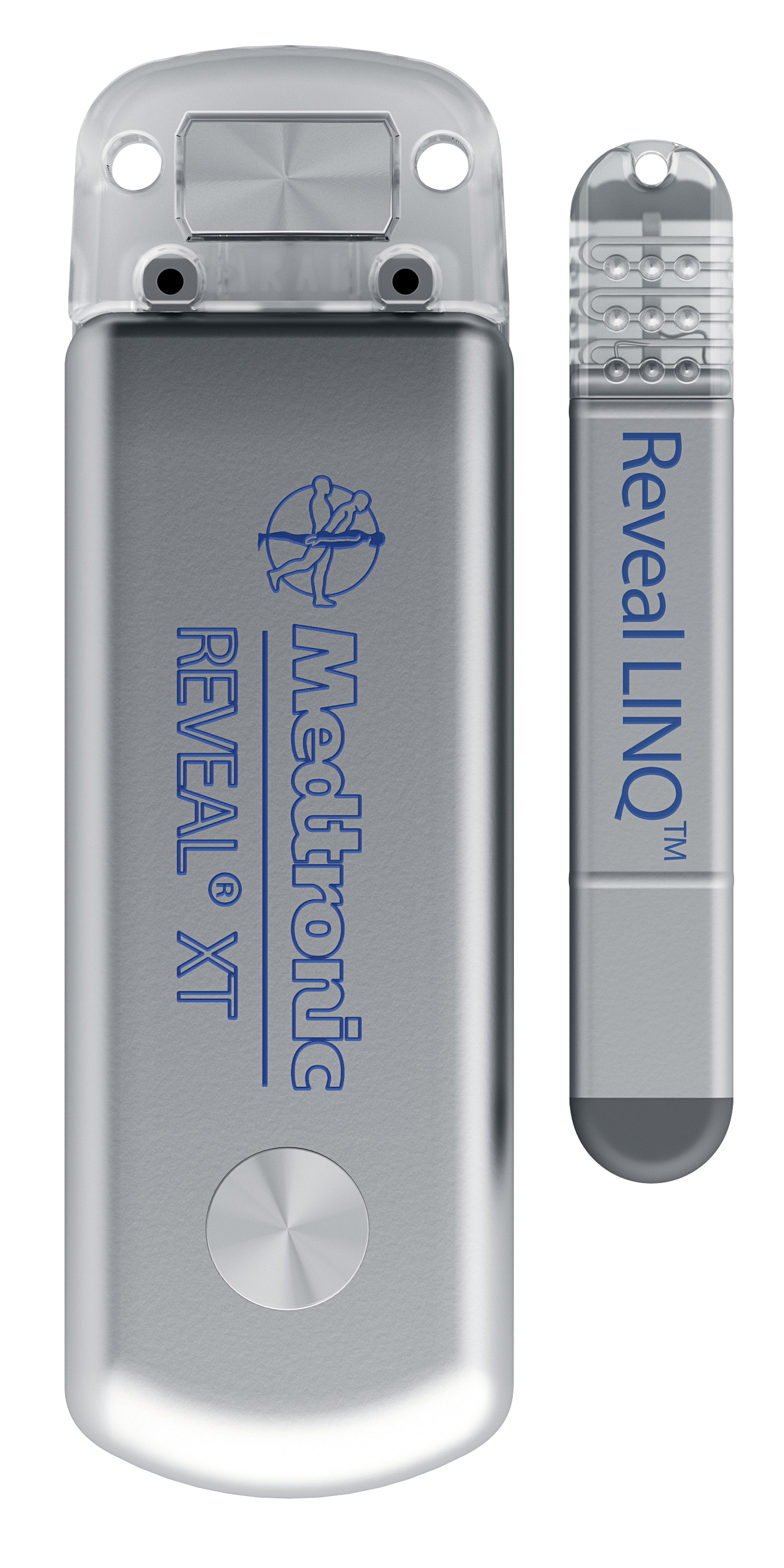 Le dispositif nécessite de la collaboration du patient pour télécharger les données. 
Les données sont ensuite envoyées à l’ordinateur pour être analysés
29
CRYSTAL-AF: détection de la FA
Délai (médian) de détection de la FAP: 84 j ours (monitor) vs 53 jours (controls)
FA asymptomatique: 74% vs 33% à 6 mois; 79% vs 37% à 12 mois 
* Follow-up à 36 mois obtenu pour  48 patients
30
Dispositif de nouvelle generation
En attente d’approbation par la FDAPeut être donné par injection en 30 seconds, sans nécessité de sutureLes neurologues auront la possibilité de le faire eux même
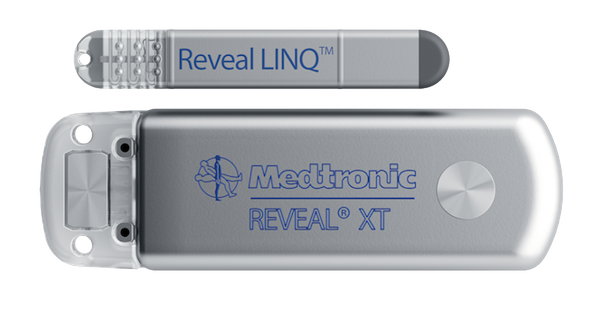 Conclusion
Le taux de détection de la FA après un AVC ischémique est 10-30%: une récente meta-analyse de 41 études suggère un taux à 40% (Sposato A, Lancet 2015) 

AVC cryptogenique: taux de FAP de 0% à 21% (30% avec le REVEAL-XT)

Ampleur du phénomène sous-estimée: pas de consensus sur la méthodologie la plus appropriée (debut, durée, intensité du monitorage, cut-off pour la FAP) 

Etudes prospectives sur des populations ciblées: Embolic Stroke of Undetermined Origin (ESUS) (sous-group des cryptogeniques) (Diener et al. Lancet Neurology, 2014)
32
MERCI DE VOTRE ATTENTION!
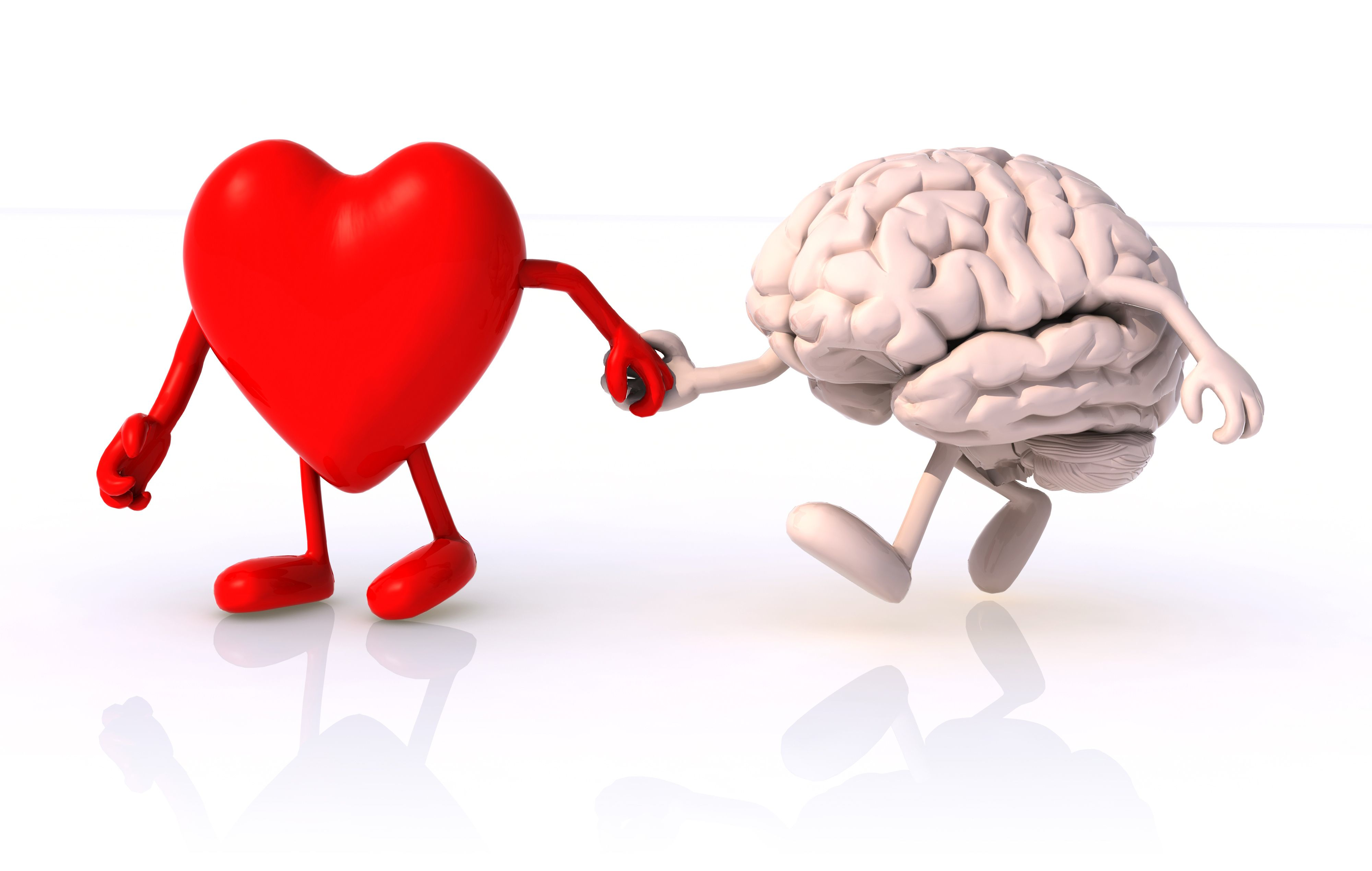 33